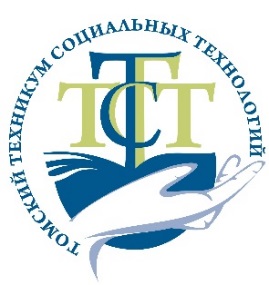 Эффективность сетевого взаимодействия в деятельности базовой профессиональной образовательной организации
Фоминых Инна Алексеевна, 
заместитель директора по учебно-методической работе 
 ОГБПОУ «Томского техникума социальных технологий»
Базовая профессиональная образовательная организация 
осуществляет поддержку функционирования региональных систем профессионального
 образования инвалидов и лиц с ОВЗ в субъектах Российской Федерации.
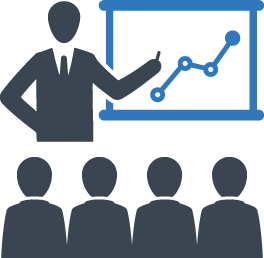 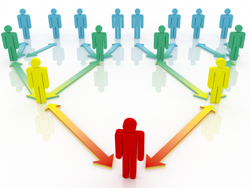 Разъяснения по вопросам организации профессионального обучения лиц с умственной отсталостью (интеллектуальными нарушениями) от  11.02.2019 № 05-108
обучение инвалидов и лиц с ОВЗ по востребованным и перспективным для экономики региона профессиям и специальностям по АОП СПО, ПО, ДПО, учитывающим особенности состоянию здоровья
оснащение специальным оборудованием для осуществления образовательной деятельности для инвалидов по программам СПО с применением ЭО и ДОТ
разработка и реализация АОП СПО для инвалидов и лиц с ОВЗ с использованием сетевой формы
предоставление для коллективного пользования специальных информационных и технических средств, ДОТ, учебно-методических материалов;
2Совещание по вопросам  деятельности РУМЦ 
20-21.02.2019
повышение квалификации, в том числе в форме стажировок, для педагогических работников ПОО субъектов Российской Федерации
сопровождение трудоустройства выпускников с инвалидностью
профориентационную деятельность, осуществление консультаций инвалидов и лиц с ОВЗ, их родителей (законных представителей)
Обучающиеся, родители
Взаимодействие БПОО, обеспечивающих поддержку региональных систем  ИПО инвалидов с организациями, осуществляющими образовательную деятельность по программам СПО в целях организации сопровождения инвалидов, при получении ими профессионального образования и дальнейшего трудоустройства выпускников из числа инвалидов молодого возраста
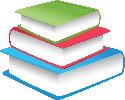 Приказ Минтруда России № 804н, Минпросвещения России № 299, Минобрнауки России № 1154 от 14.12 2018
ЦЕНТР ФОРМИРОВАНИЯ ИНКЛЮЗИВНОЙ ФИЛОСОФИИ В РЕГИОНЕ
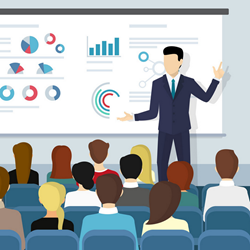 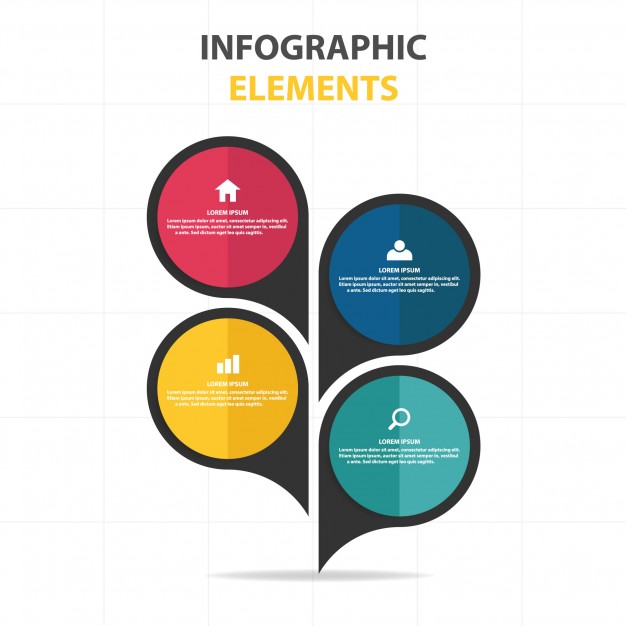 ИНКЛЮЗИВНАЯ КУЛЬТУРА, 
ИНКЛЮЗИВНАЯ ФИЛОСОФИЯ
ОРГАНЫ ИСПОЛНИТЕЛЬНЙ ВЛАСТИ
СЕТЕВЫЕ ОБРАЗОВАТЕЛЬНЫЕ СОБЫТИЯ
ОБРАЗОВАТЕЛЬНОЕ СООБЩЕСТВО
Программа развития
РОДИТЕЛЬСКОЕ СООБЩЕСТВО
КОНКУРСЫ ПРОФЕССИОНАЛЬНОГО МАСТЕСТВА
ДОСТИЖЕНИЯ ОБУЧАЮЩИХСЯ
Психолого-педагогическое сопровождение
РАБОТОДАТЕЛИ
ОЛИМПИАДЫ
ОБЩЕСТВЕННЫЕ ОРГАНИЗАЦИИ, НКО
КОНФЕРЕНЦИИ
МЕРОПРИЯТИЯ РАЗНОГО УРОВНЯ
КАДРЫ
ЭМОЦИОНАЛЬНЫЙ ИНТЕЛЕКТ
УПРАВЛЕНИЕ ПРОЕКТАМИ
ФЕДЕРАЛЬНЫЙ МЕТОДТЧЕСКИЙ ЦЕНТР
ПРИЗНАНИЕ ПРОФЕССИОНАЛЬНЫМ СООБЩЕСТВОМ
КРИТИЧЕСКОЕ МЫШЛЕНИЕ
soft-skills
ПРЕДСТАВЛЕНИЕ ОПЫТА
НЕПРЕРЫВНОЕ ОБРАЗОВАНИЕ
Качество
РАБОТА В УСЛОВИЯХ НЕОПРЕДЕЛЕННОСТИ
ЭКСПЕРТ, РЕЦЕНЗЕНТ
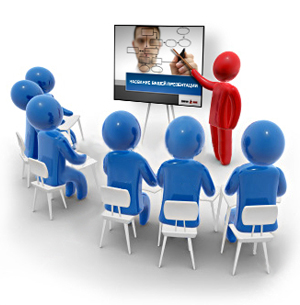 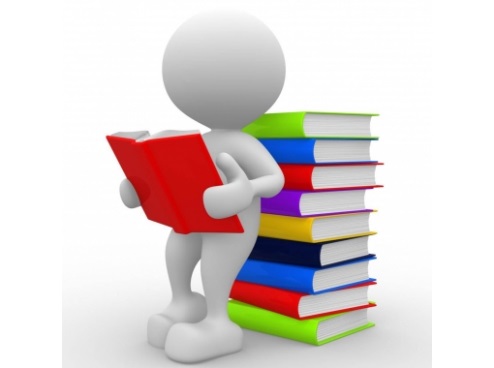 БПОО
ИНКЛЮЗИВНЫЕ ПРАКТИКИ, ПРОГРАММЫ, ТЕХНОЛОГИИ
ИННОВАЦИИ
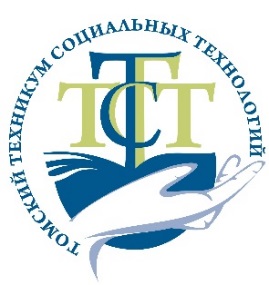 Спасибо за внимание!